Tópicos de Processo Penal
Prof. Maíra De Luca
@mairadelucadpe
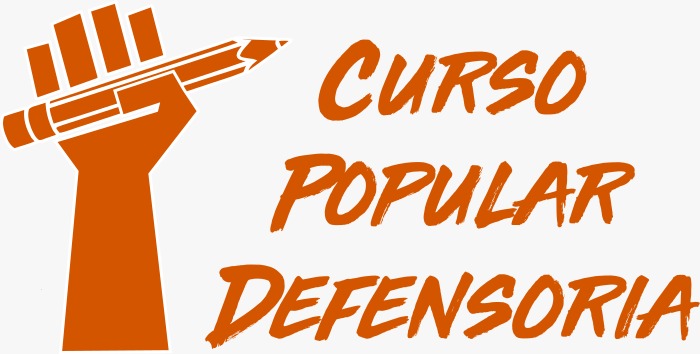 Bibliografia – livros e artigos
A teoria dos Jogos Aplicada ao Processo Penal. MORAIS DA ROSA, Alexandre. 2ª Edição, Florianópolis, Letras e Conceito, 2015.
O direito penal sob o olhar defensivo. PARANHOS, Alexandre. Boa Esperança, Editora CEI, 2023.
O Estado pós democrático: neo-obscurantismo e gestão de indesejáveis. CASARA, Rubens. 1ª edição, Editora Civilização Brasileira, 2017.
Metodologia
Processo Penal Democrático
Brasil República. Pós fim da escravidão. Gestão de corpos indesejados. Nina Rodrigues. 
Código Penal e Código de Processo Penal 
Direito penal do autor. Disposições subjetivas (ainda em vigor).
Nascimento do Estado Democrático Pós Guerra. Proteção contra o poder estatal.
Movimento Lei e Ordem (EUA). 
Direito Penal do Inimigo. Jakobs. 
Ditadura Militar. Restrição de Direitos. AI-5.
Constituição de 1988.
Constituição e Garantias Processuais – art. 5º
Devido processo legal (LIV);
Presunção de inocência (LVII);
Impossibilidade de afastar HC;
Proibição de incomunicabilidade (art. 136, §3º, IV CF);
Contraditório e ampla defesa (LV);
Inviolabilidade de domicílio (XII), correspondência e comunicações (XIII);
Proibição de tribunal de exceção (XXXVII);
Irretroatividade da lei (XL);
Constituição e Garantias Processuais – art. 5º
Intranscendência das penas (XLV);
Individualização da pena (XLVI);
Proibição de provas ilícitas (LVI);
Prisão em flagrante ou ordem judicial (fim da prisão para “averiguação”);
Comunicação da prisão ao juiz e família, além da Defensoria Pública.
Compatibilização da CF com o CPP
Normas que violem o direito penal do fato não foram recepcionadas pela constituição;
“Todos os direitos e garantias individuais elencados no texto constitucional representam um limite à atuação do Estado, mais precisamente dos Poderes Legislativo, Executivo e Judiciário. Freia-se o jus puniendi estatal em prol da proteção dos cidadãos.” (PARANHOS, 2023, p.12)
Processo Penal sob as perspectivas de gênero, raça e classe.
Minorias possuem menos direitos
Menos empenho nas investigações; Vidas que valem menos;
a)o direito penal não defende a todos e somente os bens essenciais nos quais todos os cidadãos estão igualmente interessados e quando castiga as ofensas aos bens essenciais, o faz com intensidade desigual e de modo parcial (fragmentário); b) a lei penal não é igual para todos. O status criminal é desigualmente distribuído entre os indivíduos; c) o grau efetivo de tutela e da distribuição do status de criminal é independente da danosidade social das ações e da gravidade das infrações à lei, pois estas não constituem as principais variáveis da reação criminalizadora e de sua intensidade.
BARATTA, Alessandro, Criminologia crítica e critica do direito penal ,1997.
Gênero
Como autora de delito
Como vítima
Impactos da liberdade provisória;
Maternidade no cárcere, uso de algemas;
Condições do cárcere: necessidades diferentes;
Violência doméstica;
Revitimização e estereótipos;
Lei Mariana Ferrer;
Perspectiva de raça e classe
Grupos Indesejáveis
Seletividade nas abordagens;
Pescaria Predatória;
Invasão de domicílio;
Diminuição do Standard probatório e flexibilização de garantias em busca da condenação.
Direito penal do inimigo.
Falsa abstração dos tipos penais;
Conceitos vagos para justificar prisões; ordem pública;
Condenação com base na palavra dos policiais;
Reincidência;
Fundada Suspeita.
Garantias Processuais
Devido processo legal (LIV); “não há nulidade sem prejuízo”.
Presunção de inocência (LVII); 
Impossibilidade de afastar HC;
Proibição de incomunicabilidade (art. 136, §3º, IV CF);
Contraditório e ampla defesa (LV);
Inviolabilidade de domicílio (XII), correspondência e comunicações (XIII);
Proibição de tribunal de exceção (XXXVII);
Irretroatividade da lei (XL);
Intranscendência das penas (XLV);
Individualização da pena (XLVI);
Proibição de provas ilícitas (LVI);
Prisão em flagrante ou ordem judicial (fim da prisão para “averiguação”);
Comunicação da prisão ao juiz e família, além da Defensoria Pública.
Supressão de garantias processuais
Limitação de recursos;
RESE e suas aplicações;
In dubio pro societate
Não investigação e produção de provas;
Valor exarcebado à prova testemunhal;
Menos garantias no processo penal do que no processo cível, por exemplo no momento da citação.
Estado Pós Democrático de Direito
Gestão dos Indesejáveis. 
Detentores do poder econômico. 
Aula do Prof. Rubens Casara no Curso Popular. 
Aproximação do poder político e do poder econômico.
Processo Penal Estratégico
Teoria dos jogos
“Embora toda decisão se sujeite às suas contingências, o jogo processual penal tem regras (normatividade), às quais nem aos jogadores nem ao julgador é dado trapacear, embora o façam. O jogo a ser jogado que aqui se fala é o jogo democrático, na perspectiva do fair play. O devido processo legal substancial, como diretriz, nada mais é do que a exigência da observância das regras do jogo, isto é, atribuir sentidos autênticos dentro de uma tradição na qual tanto os jogadores quanto o julgador estão inseridos. Cada tática ou estratégia deve analisar a estrutura subjacente.”
Artigo: Como usar a Teoria dos Jogos no Processo Penal?
Estratégias no processo
Analisar as estratégias de defesa e como usá-las;
Saber o funcionamento/entendimento das partes: juiz, promotor, tribunal, STJ/STF;
Antever eventuais movimentos: quando alegar uma prescrição, deixar o processo em stand-by, habeas corpus apenas para movimentar o processo principal, etc. 
Antever é um diferencial em provas orais e uma forma de demonstrar o pensamento defensivo.